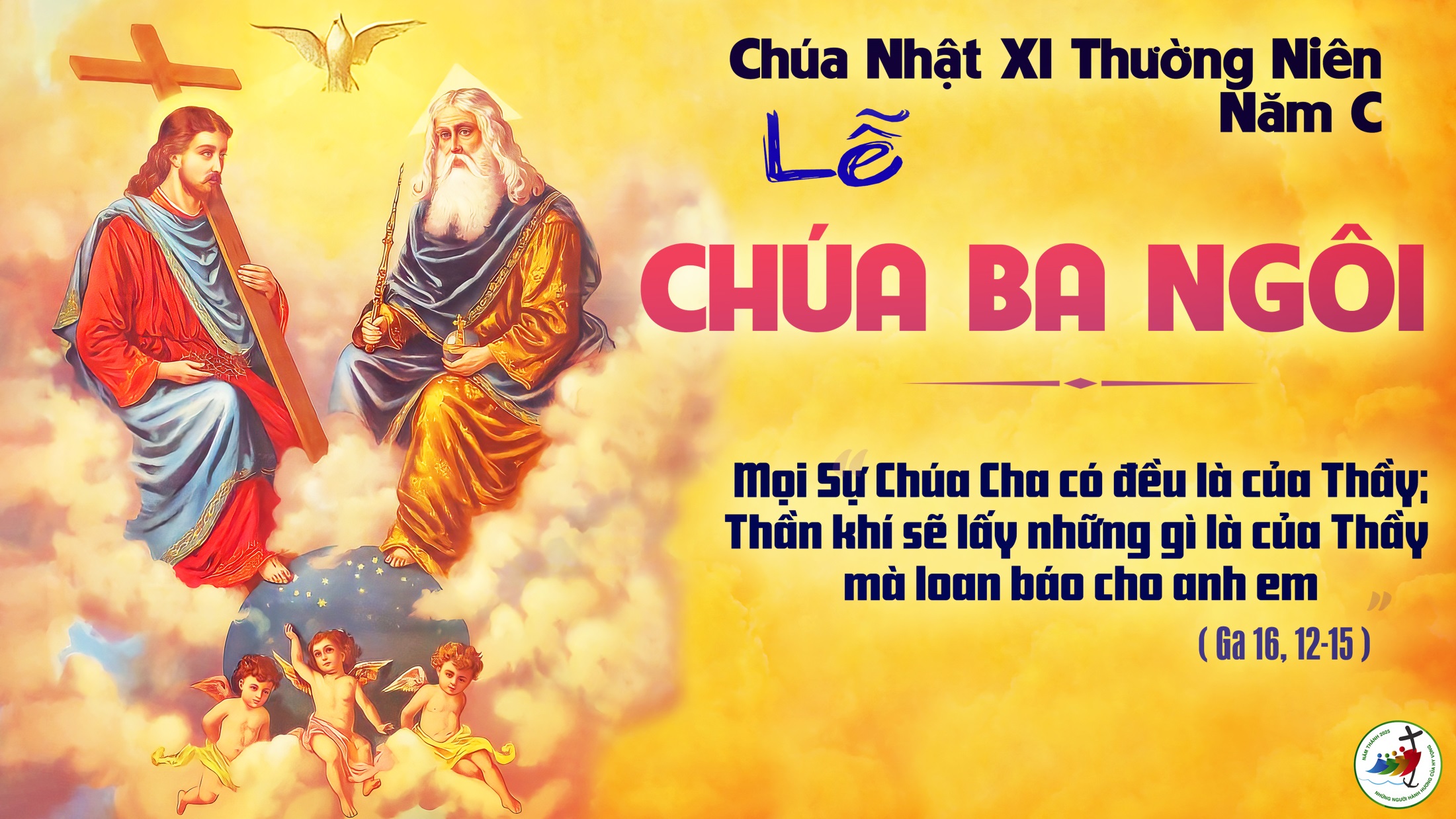 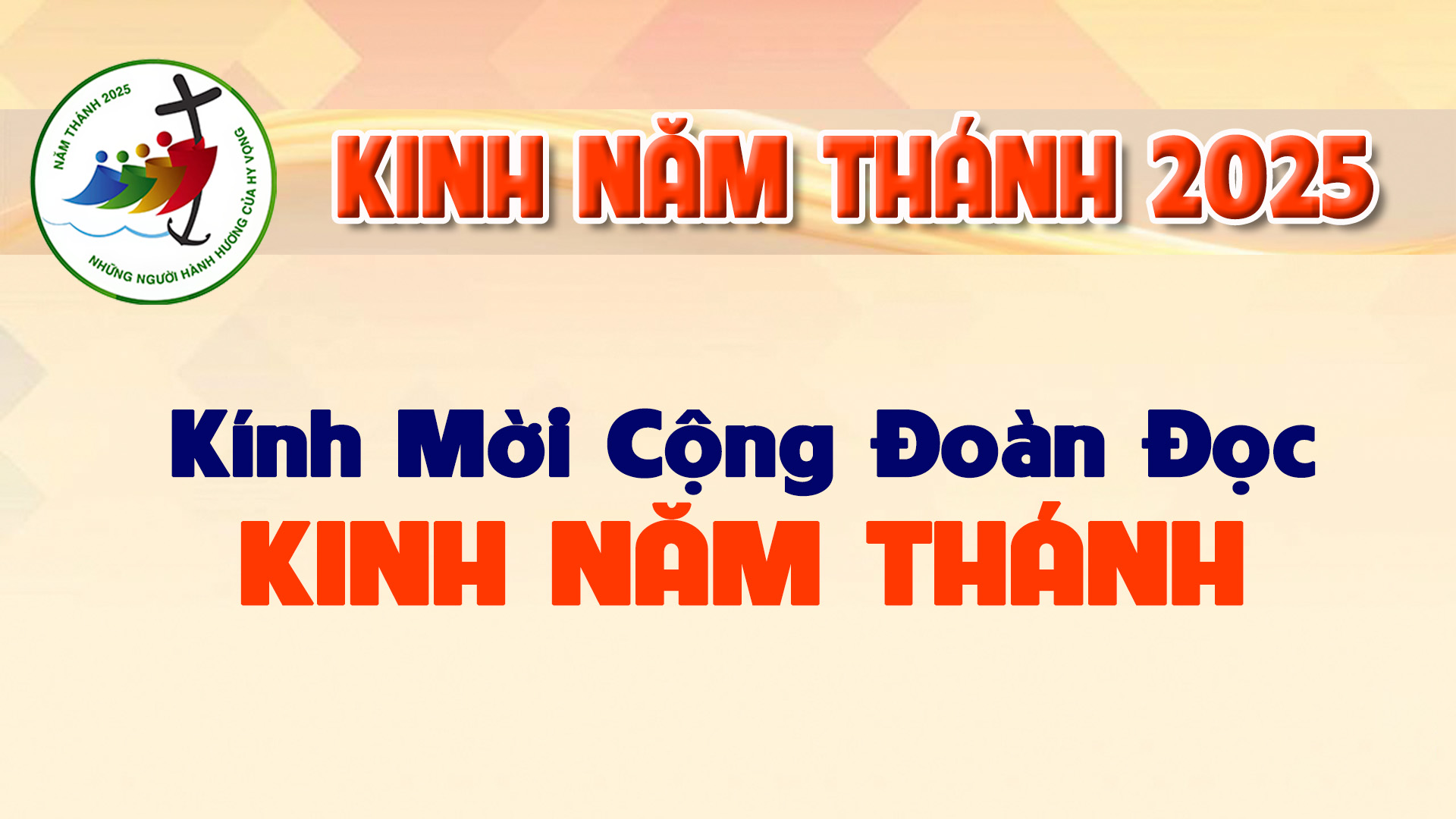 Lạy Cha trên trời/ Xin cho ơn đức tin mà Cha ban tặng chúng con/ trong Chúa Giêsu Kitô Con Cha/ và Anh của chúng con/ cùng ngọn lửa đức ái được thắp lên trong tâm hồn chúng con bởi Chúa Thánh Thần/
khơi dậy trong chúng con niềm hy vọng hồng phúc/ hướng về Nước Cha trị đến / Xin ân sủng Cha biến đổi chúng con/ thành những người miệt mài vun trồng hạt giống Tin Mừng/
Ước gì những hạt giống ấy/ biến đổi từ bên trong nhân loại và toàn thể vũ trụ này/ trong khi vững lòng mong đợi trời mới đất mới/ lúc mà quyền lực Sự Dữ sẽ bị đánh bại/ và vinh quang Cha sẽ chiếu sáng muôn đời/
Xin cho ân sủng của Năm Thánh này/ khơi dậy trong chúng con/ là Những Người Lữ Hành Hy Vọng/ niềm khao khát kho tàng ở trên trời/ đồng thời cũng làm lan tỏa trên khắp thế giới/
niềm vui và sự bình an của Đấng Cứu Chuộc chúng con/ Xin tôn vinh và ngợi khen Cha là Thiên Chúa chúng con/ Cha đáng chúc tụng mãi muôn đời. Amen.
Đk: Lạy Chúa là Chúa chúng con, lẫy lừng thay danh Chúa khắp trên địa cầu.
Alleluia-alleluia:
Xin dâng lời tôn vinh chúc tụng, Chúa Cha, Chúa Con và Chúa Thánh Thần, là Thiên Chúa, đã có hiện có và đang tới. Xin tôn vinh chúc tụng muôn đời.
Alleluia.
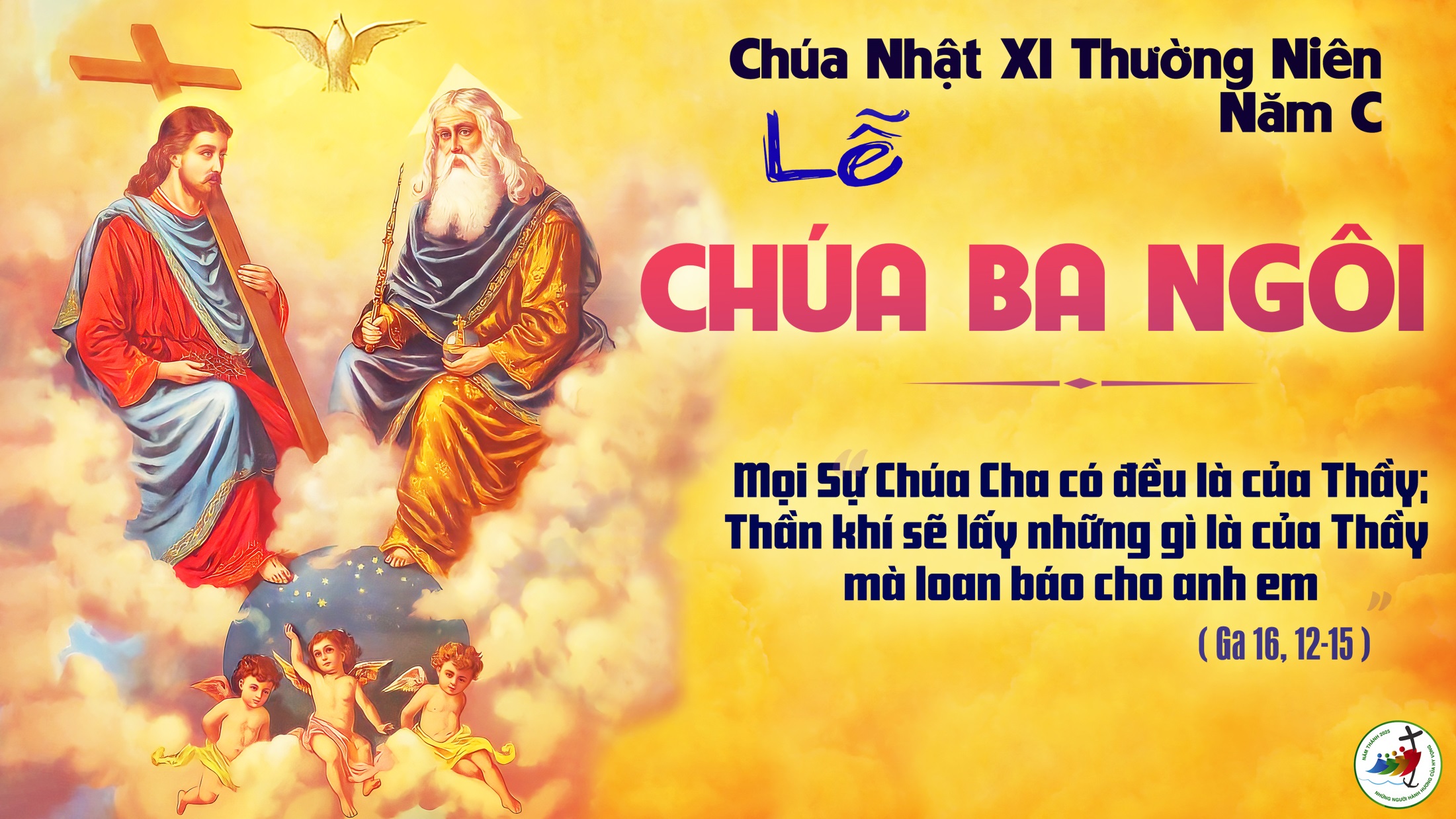 Ca Nhập LễVinh Danh Chúa Ba NgôiĐỗ Vy Hạ
Tk1: Trong tâm tình đơn sơ con tiến vào đền thánh Chúa Trời. Xin dâng lời chúc tụng Ngài là Đấng tác sinh muôn loài. Con tâm thành tri ân Tình thương Chúa biết bao cao vời. Ngài đã hướng dẫn con vào đời, cho con được gọi Ngài là Cha.
Đk: Vinh danh Chúa Cha uy quyền toàn năng. Vinh danh Chúa Con cứu độ nhân trần. Vinh danh Thánh Linh chính nguồn ủi an. Vinh danh Ba Ngôi muôn đời không nguôi.
Tk2: Trong tâm tình tin yêu con bước vào phục bái kính thờ. Chính Chúa là sức mạnh là nguồn sống nơi con nương nhờ. Xin dâng trọn đời con tựa em bé nép trong tay mẹ. tìm dòng sữa mát thơm đậm đà, Chúa hãy thương hộ phù chở che.
Đk: Vinh danh Chúa Cha uy quyền toàn năng. Vinh danh Chúa Con cứu độ nhân trần. Vinh danh Thánh Linh chính nguồn ủi an. Vinh danh Ba Ngôi muôn đời không nguôi.
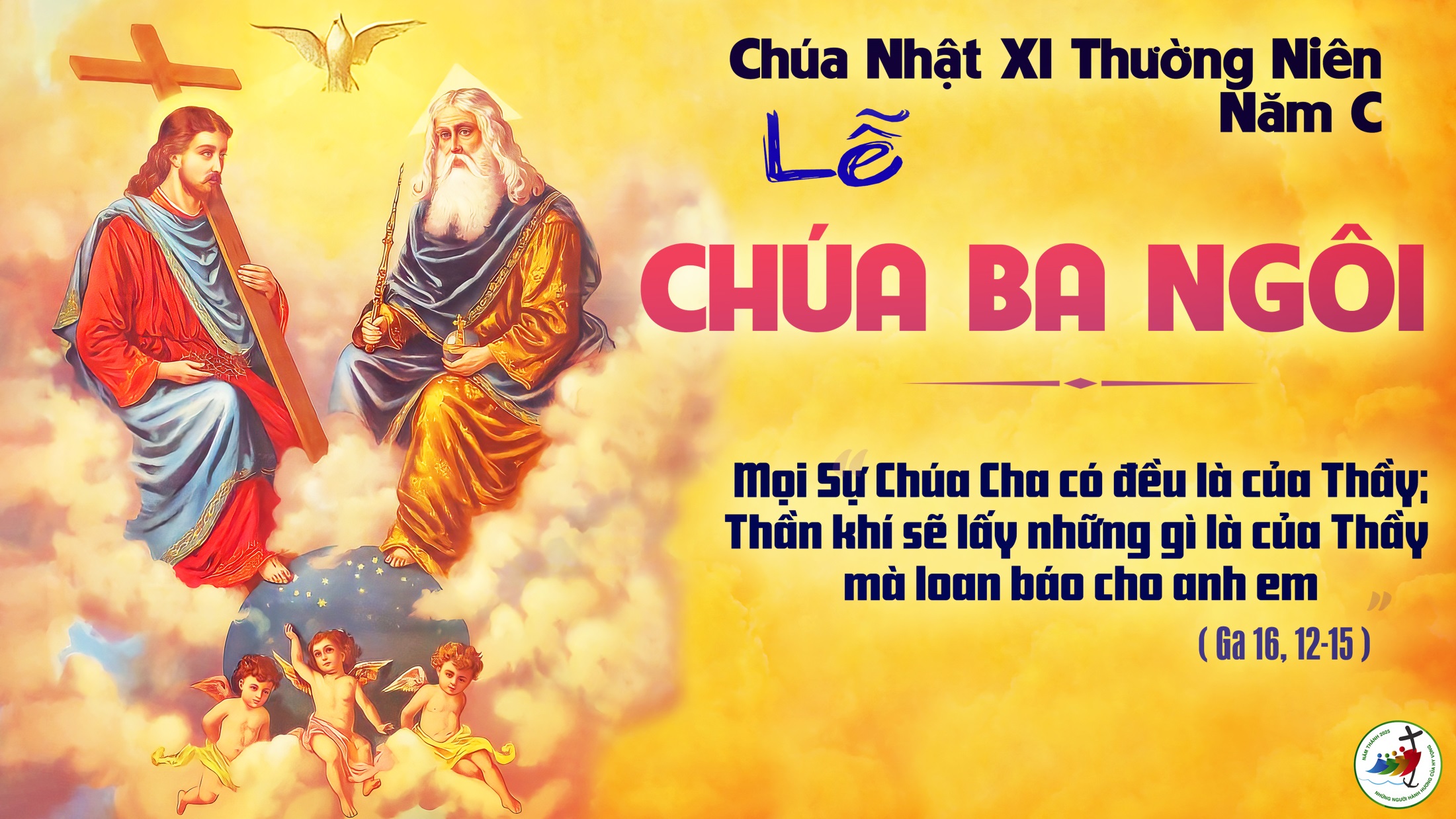 KINH VINH DANH
Ca Lên Đi 2
KINH VINH DANH
Chủ tế: Vinh danh Thiên Chúa trên các tầng trời. Và bình an dưới thế, bình an dưới thế cho người thiện tâm.
Chúng con ca ngợi Chúa. Chúng con chúc tụng Chúa. Chúng con thờ lạy Chúa. Chúng con tôn vinh Chúa. Chúng con cảm tạ Chúa vì vinh quang cao cả Chúa.
Lạy Chúa là Thiên Chúa, là Vua trên trời, là Chúa Cha toàn năng. Lạy Con Một Thiên Chúa, Chúa Giê-su Ki-tô.
Lạy Chúa là Thiên Chúa, là Chiên Thiên Chúa, là Con Đức Chúa Cha. Chúa xoá tội trần gian, xin thương, xin thương, xin thương xót chúng con.
Chúa xoá tội trần gian, Xin nhận lời chúng con cầu khẩn. Chúa ngự bên hữu Đức Chúa Cha, xin thương, xin thương, xin thương xót chúng con.
Vì lạy Chúa Giê-su Ki-tô, chỉ có Chúa là Đấng Thánh, chỉ có Chúa là Chúa, chỉ có Chúa là Đấng Tối Cao, cùng Đức Chúa Thánh Thần trong vinh quang Đức Chúa Cha. A-men. A-men.
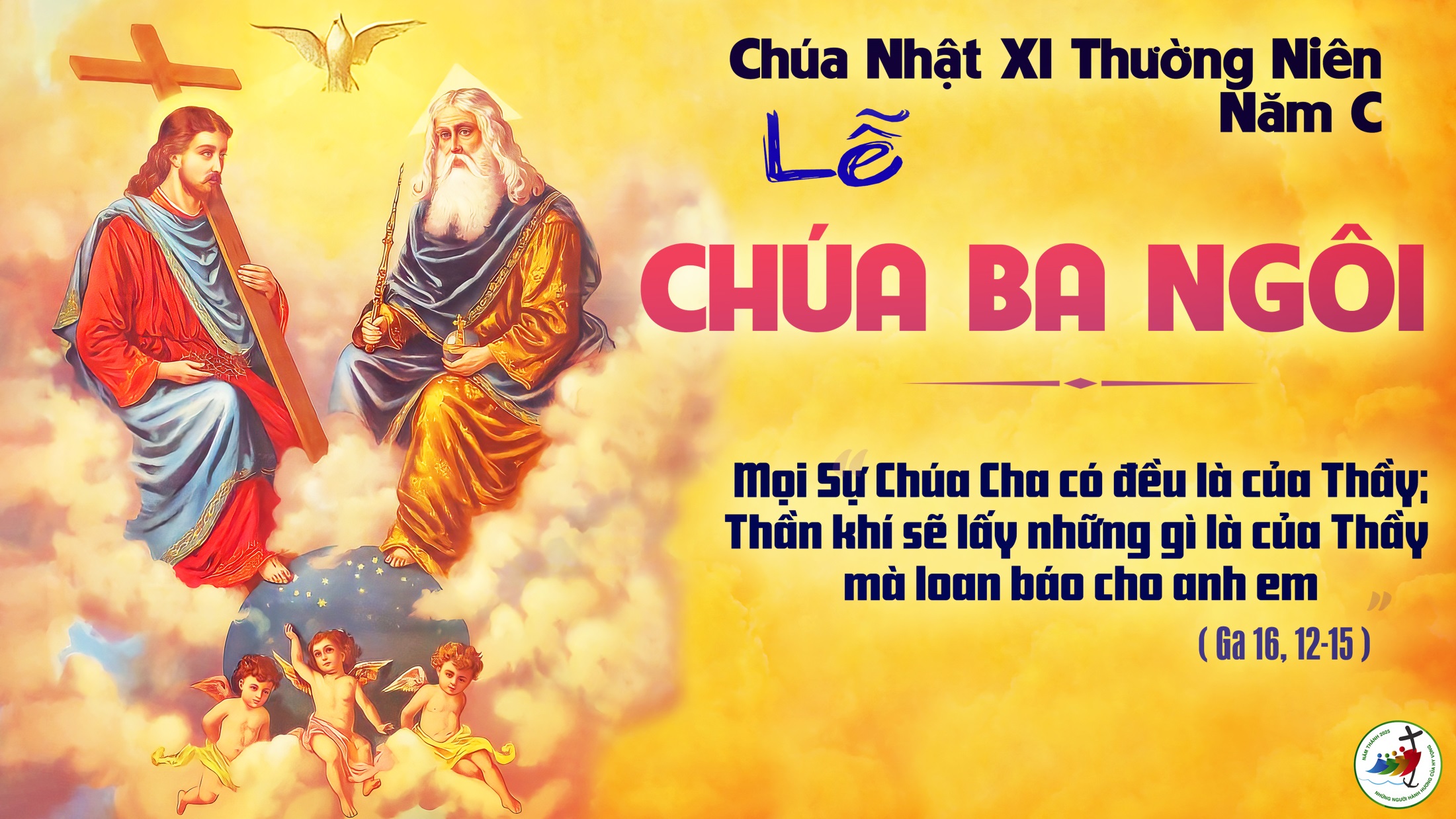 KINH VINH DANH
Chủ tế: Vinh danh Thiên Chúa trên các tầng trời.A+B: Và bình an dưới thế cho người thiện tâm.
A: Chúng con ca ngợi Chúa.
B: Chúng con chúc tụng Chúa. A: Chúng con thờ lạy Chúa. 
B: Chúng con tôn vinh Chúa.
A: Chúng con cảm tạ Chúa vì vinh quang cao cả Chúa.
B: Lạy Chúa là Thiên Chúa, là Vua trên trời, là Chúa Cha toàn năng.
A: Lạy con một Thiên Chúa,            Chúa Giêsu Kitô.
B: Lạy Chúa là Thiên Chúa, là Chiên Thiên Chúa là Con Đức Chúa Cha.
A: Chúa xóa tội trần gian, xin thương xót chúng con.
B: Chúa xóa tội trần gian, xin nhậm lời chúng con cầu khẩn.
A: Chúa ngự bên hữu Đức Chúa Cha, xin thương xót chúng con.
B: Vì lạy Chúa Giêsu Kitô, chỉ có Chúa là Đấng Thánh.
Chỉ có Chúa là Chúa, chỉ có Chúa là đấng tối cao.
A+B: Cùng Đức Chúa Thánh Thần trong vinh quang Đức Chúa Cha. 
Amen.
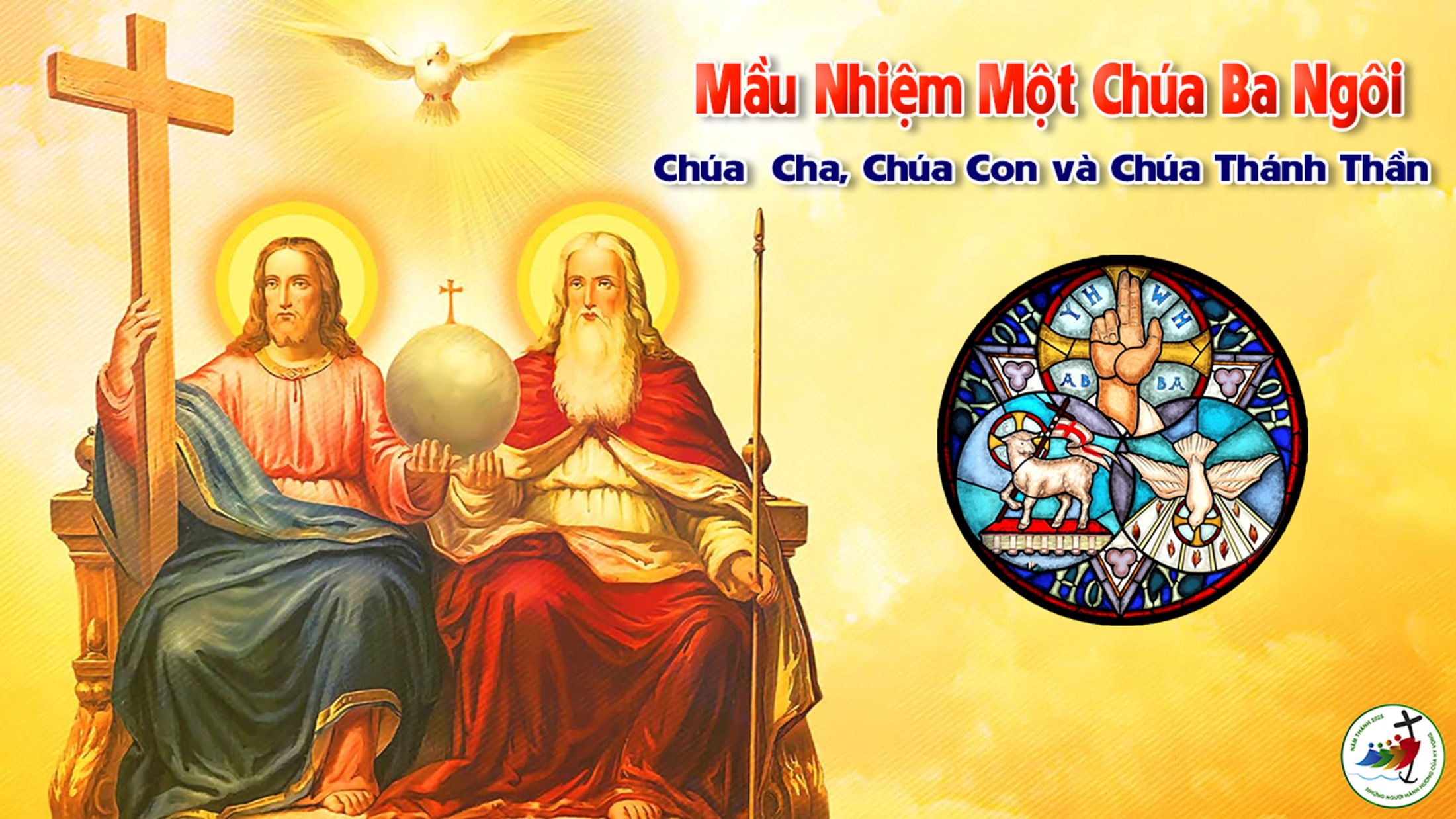 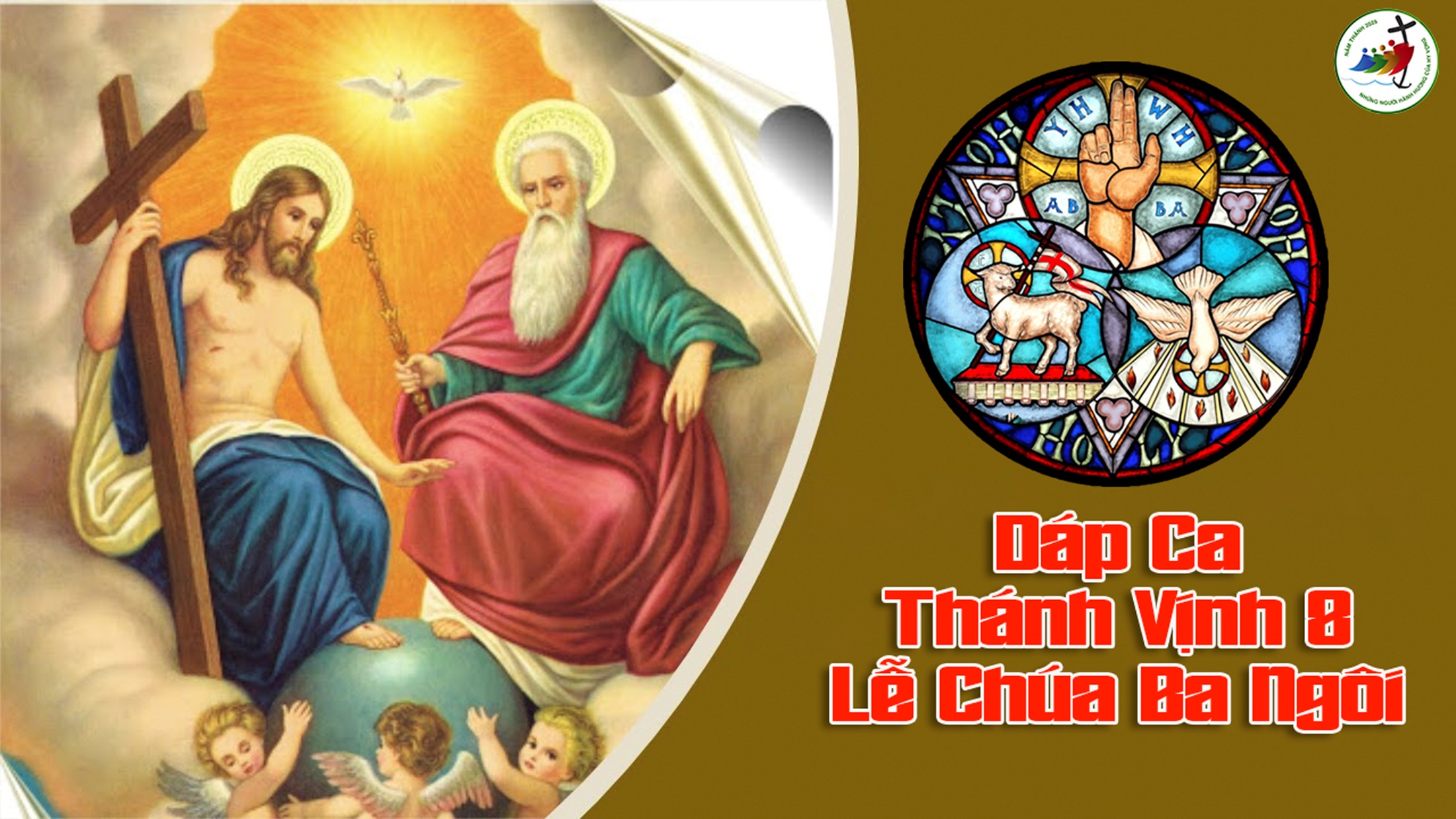 Đk: Lạy Chúa là Chúa chúng con, lẫy lừng thay danh Chúa khắp trên địa cầu.
Tk1: Nhìn cõi trời Chúa tác sinh, xếp đặt muôn tinh tú ánh trăng rạng ngời. Ôi con người nào có là chi, Ngài nhớ tới và bận tâm cho dù phàm nhân có ra gì.
Đk: Lạy Chúa là Chúa chúng con, lẫy lừng thay danh Chúa khắp trên địa cầu.
Tk2: Người thế được cất nhắc lên, sánh hàng cùng thần minh chẳng thua gì nhiều. Ban vinh dự làm mũ triều thiên, đặt thống lãnh mọi kỳ công tay quyền năng Chúa đã tạo thành.
Đk: Lạy Chúa là Chúa chúng con, lẫy lừng thay danh Chúa khắp trên địa cầu.
Tk3: Được Chúa gọi đến dưới chân, các loài bò chiên với thú nơi ruộng đồng. Bao chim trời cùng cá đại dương và hết những loài dọc ngang bơi lội tung tăng giữa ba đào.
Đk: Lạy Chúa là Chúa chúng con, lẫy lừng thay danh Chúa khắp trên địa cầu.
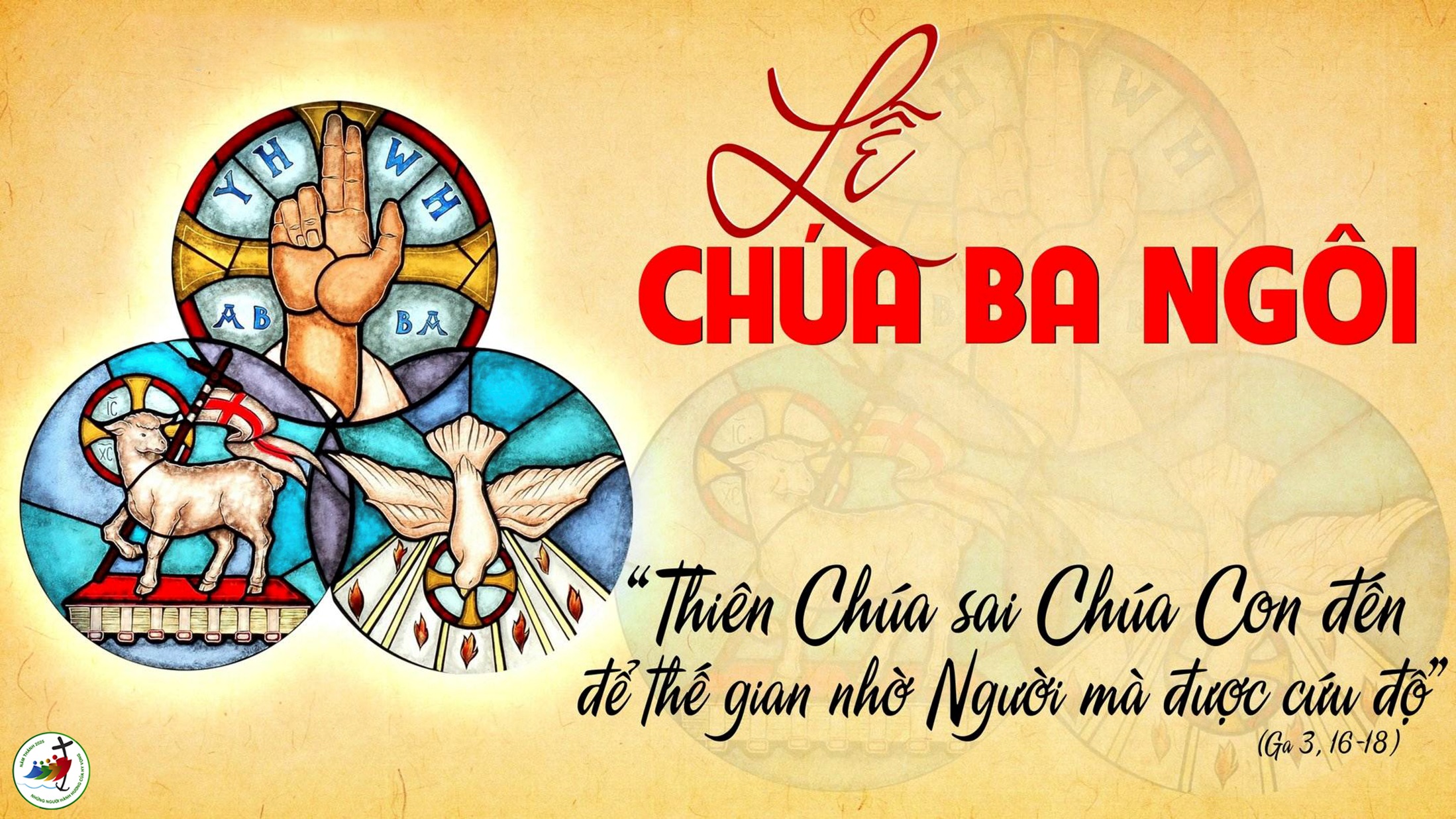 Alleluia-alleluia:
Xin dâng lời tôn vinh chúc tụng, Chúa Cha, Chúa Con và Chúa Thánh Thần, là Thiên Chúa, đã có hiện có và đang tới. Xin tôn vinh chúc tụng muôn đời.
Alleluia.
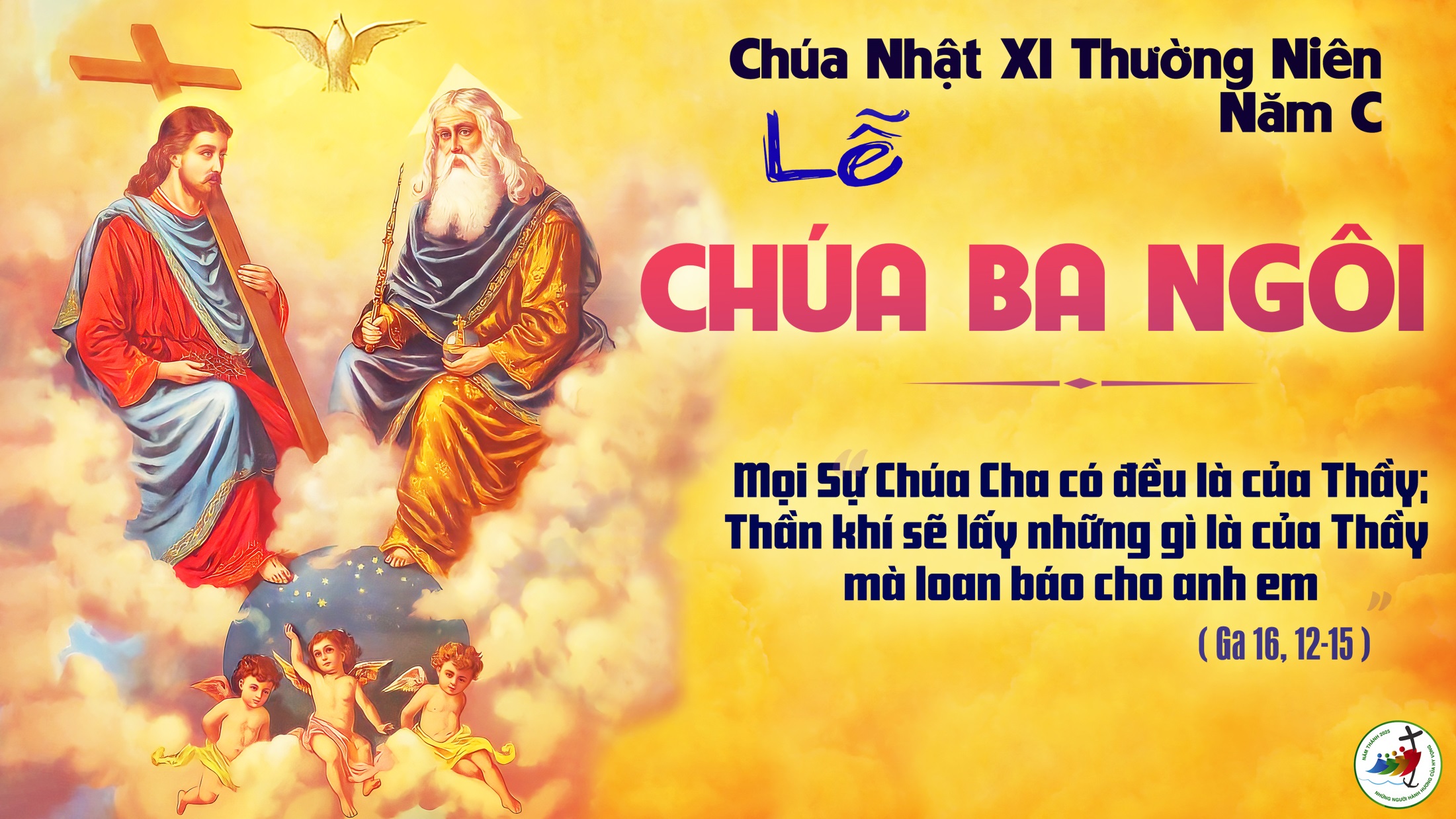 KINH TIN KÍNH
Tôi tin kính một Thiên Chúa là Cha toàn năng, Đấng tạo thành trời đất, muôn vật hữu hình và vô hình.
Tôi tin kính một Chúa Giêsu Kitô, Con Một Thiên Chúa, Sinh bởi Đức Chúa Cha từ trước muôn đời.
Người là Thiên Chúa bởi Thiên Chúa, Ánh Sáng bởi Ánh Sáng, Thiên Chúa thật bởi Thiên Chúa thật,
được sinh ra mà không phải được tạo thành, đồng bản thể với Đức Chúa Cha: nhờ Người mà muôn vật được tạo thành.
Vì loài người chúng ta và để cứu độ chúng ta, Người đã từ trời xuống thế.
Bởi phép Đức Chúa Thánh Thần, Người đã nhập thể trong lòng Trinh Nữ Maria, và đã làm người.
Người lên trời, ngự bên hữu Đức Chúa Cha, và Người sẽ lại đến trong vinh quang để phán xét kẻ sống và kẻ chết, Nước Người sẽ không bao giờ cùng.
Tôi tin kính Đức Chúa Thánh Thần là Thiên Chúa và là Đấng ban sự sống, Người bởi Đức Chúa Cha và Đức Chúa Con mà ra,
Người được phụng thờ và tôn vinh cùng với Đức Chúa Cha và Đức Chúa Con: Người đã dùng các tiên tri mà phán dạy.
Tôi tin Hội Thánh duy nhất thánh thiện công giáo và tông truyền.
Tôi tuyên xưng có một Phép Rửa để tha tội. Tôi trông đợi kẻ chết sống lại và sự sống đời sau. Amen.
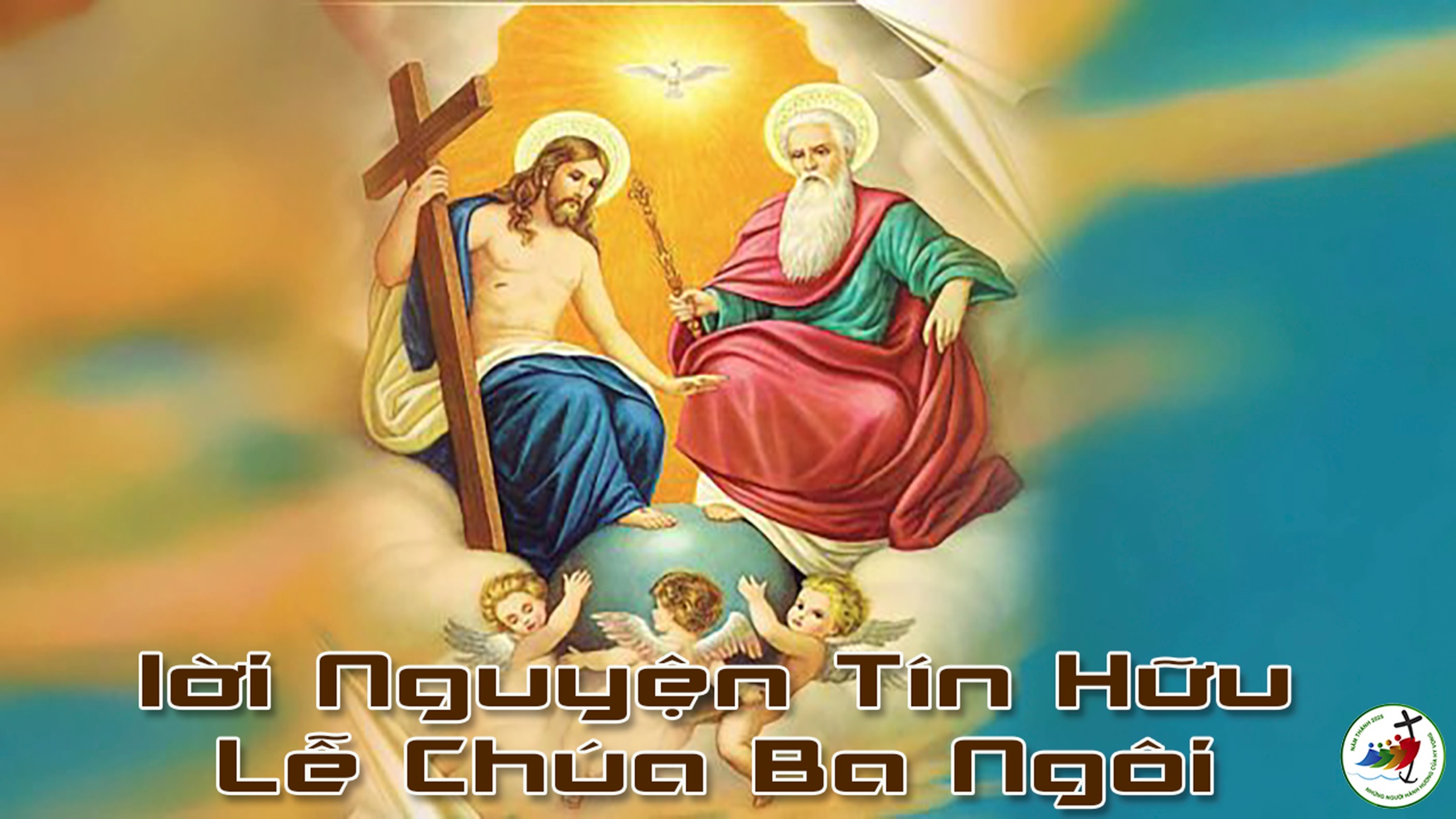 Ca Dâng LễThuong Tiến Chúa Ba NgôiNguyễn Quang Hưng
Mở đầu: Thượng tiến lên Ba Ngôi bánh rượu này tinh tuyền. Thượng tiến lên Thiên Cung trót cả cuộc sống này.
Đk: Xin dâng lên Ba Ngôi (xin dâng lên) của lễ rất đẹp lòng Cha (về Thiên Chúa cực linh), như sương sớm chan hòa (Thiên Chúa) tràn lan trên khắp nương đồng (sương rơi trên đất mềm).
***: Như trầm hương thơm tho (như hương trầm thơm) bay lên thánh điện huyền linh (Thánh điện). Xin thương đoái nhận của lễ (thương đổ xuống), xin ban xuống ơn an bình.
Tk1:  Xin hợp nhất chúng con trong tình yêu Thiên Chúa. Xin hợp nhất chúng con muôn người cùng mến thương nhau. Như một tấm bánh này bởi ngàn hạt lúa mì. Như rượu rất tinh nguyên bởi ngàn nho chín thơm.
Đk: Xin dâng lên Ba Ngôi (xin dâng lên) của lễ rất đẹp lòng Cha (về Thiên Chúa cực linh), như sương sớm chan hòa (Thiên Chúa) tràn lan trên khắp nương đồng (sương rơi trên đất mềm).
***: Như trầm hương thơm tho (như hương trầm thơm) bay lên thánh điện huyền linh (Thánh điện). Xin thương đoái nhận của lễ (thương đổ xuống), xin ban xuống ơn an bình.
Tk2: Xin tình yêu Chúa Trời lan tràn khắp thế giới. Xin nguồn sống Thánh Linh hộ phù trợ giúp thi ân. Tin một Chúa cao vời tình yêu xóa lấp oán thù. Vui cùng kẻ hân hoan, buồn cùng ai khóc than.
Đk: Xin dâng lên Ba Ngôi (xin dâng lên) của lễ rất đẹp lòng Cha (về Thiên Chúa cực linh), như sương sớm chan hòa (Thiên Chúa) tràn lan trên khắp nương đồng (sương rơi trên đất mềm).
***: Như trầm hương thơm tho (như hương trầm thơm) bay lên thánh điện huyền linh (Thánh điện). Xin thương đoái nhận của lễ (thương đổ xuống), xin ban xuống ơn an bình.
Tk3: Chúc tụng Ngôi Chúa Cha, Đấng dựng nên thế giới. Chúc tụng Ngôi Chúa Con, Đấng chuộc tội cứu sinh linh. Chúc tụng Chúa Thánh Thần hằng thương thánh hóa linh hồn. Như từ trước thiên thu, giờ đây cho tới mai sau.
Tk4: Đêm hồng phúc phước đầy, Ngôi Lời đã giáng thế. Đêm hạnh phúc chứa chan, Chúa Trời đã xuống dương gian. Xin cùng kính dâng Ngài lời ca dâng với hương trầm. Xin cùng kính dâng lên Hài Nhi Đấng Cứu Tinh.
Đk: Xin dâng lên Ba Ngôi (xin dâng lên) của lễ rất đẹp lòng Cha (về Thiên Chúa cực linh), như sương sớm chan hòa (Thiên Chúa) tràn lan trên khắp nương đồng (sương rơi trên đất mềm).
***: Như trầm hương thơm tho (như hương trầm thơm) bay lên thánh điện huyền linh (Thánh điện). Xin thương đoái nhận của lễ (thương đổ xuống), xin ban xuống ơn an bình.
Tk5: Cho tình yêu chúng con vững bền trong Thiên Chúa. Cho cuộc sống thế gian có Ngài trợ giúp ban ơn. Cho tình mến không nhòa cùng nhau xây đắp gia đình. Cho cuộc sống ly hương được Ngài nâng đỡ luôn.
Đk: Xin dâng lên Ba Ngôi (xin dâng lên) của lễ rất đẹp lòng Cha (về Thiên Chúa cực linh), như sương sớm chan hòa (Thiên Chúa) tràn lan trên khắp nương đồng (sương rơi trên đất mềm).
***: Như trầm hương thơm tho (như hương trầm thơm) bay lên thánh điện huyền linh (Thánh điện). Xin thương đoái nhận của lễ (thương đổ xuống), xin ban xuống ơn an bình.
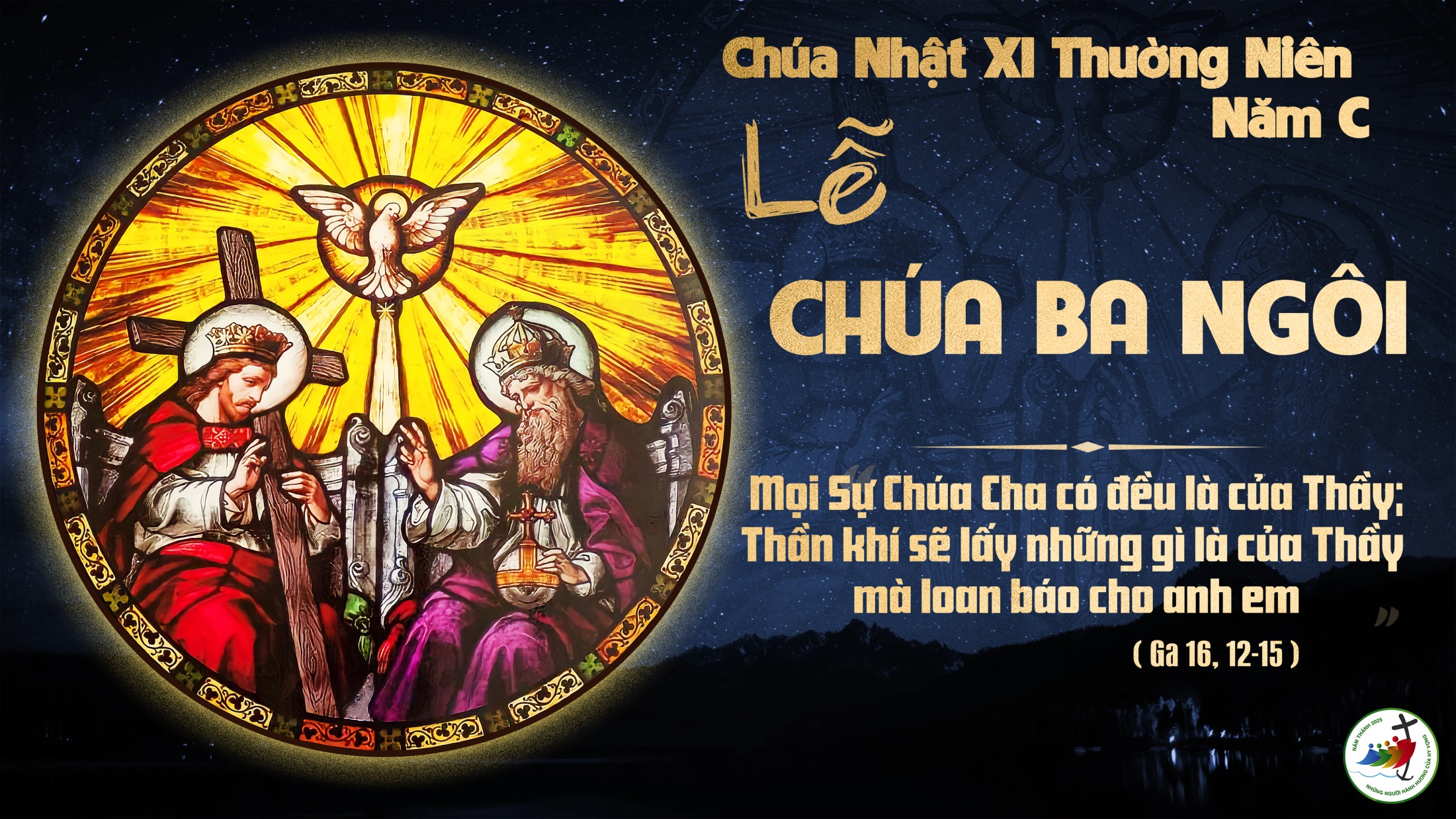 Ca Nguyện Hiệp LễTạ Ơn Ba NgôiLm. La Thập Tự
Tk1: Biết nói sao cho vừa, cảm tạ tình yêu Chúa Cha. Biết lấy chi đáp đền ơn Ngài tác tạo nên ta. Ôi bao la tình Ngài Thương, trao cho con từng bước đường. Giờ đây giờ đây lấy gì tạ ơn.
Đk: Chỉ biết dâng lên Ngài, dâng Ngài tất cả tâm hồn. Trọn ngày đêm yêu Chúa luôn chẳng ngơi. Lời tạ ơn Đấng sinh thành. Lời tạ ơn Đấng Cứu đời. Lời tạ ơn Đấng ban ơn lành cho đến muôn đời.
Tk2: Biết nói sao cho vừa, cảm tạ tình yêu Chúa Con. Biết lấy chi đáp đền ơn Ngài cứu chuộc nhân gian. Ôi bao la tình Ngài Thương, trên Can-vê Ngài hiến trọn. Giờ đây, giờ đây lấy gì tạ ơn.
Đk: Chỉ biết dâng lên Ngài, dâng Ngài tất cả tâm hồn. Trọn ngày đêm yêu Chúa luôn chẳng ngơi. Lời tạ ơn Đấng sinh thành. Lời tạ ơn Đấng Cứu đời. Lời tạ ơn Đấng ban ơn lành cho đến muôn đời.
Tk3: Biết nói sao cho vừa, cảm tạ tình yêu Thánh Linh. Biết lấy chi đáp đền suối nguồn Thánh tình trao ban. Ôi bao la tình Ngài Thương, bao năm qua Ngài giữ gìn. Giờ đây, giờ đây lấy gì tạ ơn.
Đk: Chỉ biết dâng lên Ngài, dâng Ngài tất cả tâm hồn. Trọn ngày đêm yêu Chúa luôn chẳng ngơi. Lời tạ ơn Đấng sinh thành. Lời tạ ơn Đấng Cứu đời. Lời tạ ơn Đấng ban ơn lành cho đến muôn đời.
Tk4: Thiên Chúa thương con người, nên Ngài đã trao Chúa Con. Hứa để ai tin Ngài sẽ được Nước Trời Vinh Quang. Ai không tin vào Người Con, trong muôn năm bị án phạt. Lạy Cha, giờ đây lấy gì tạ ơn.
Đk: Chỉ biết dâng lên Ngài, dâng Ngài tất cả tâm hồn. Trọn ngày đêm yêu Chúa luôn chẳng ngơi. Lời tạ ơn Đấng sinh thành. Lời tạ ơn Đấng Cứu đời. Lời tạ ơn Đấng ban ơn lành cho đến muôn đời.
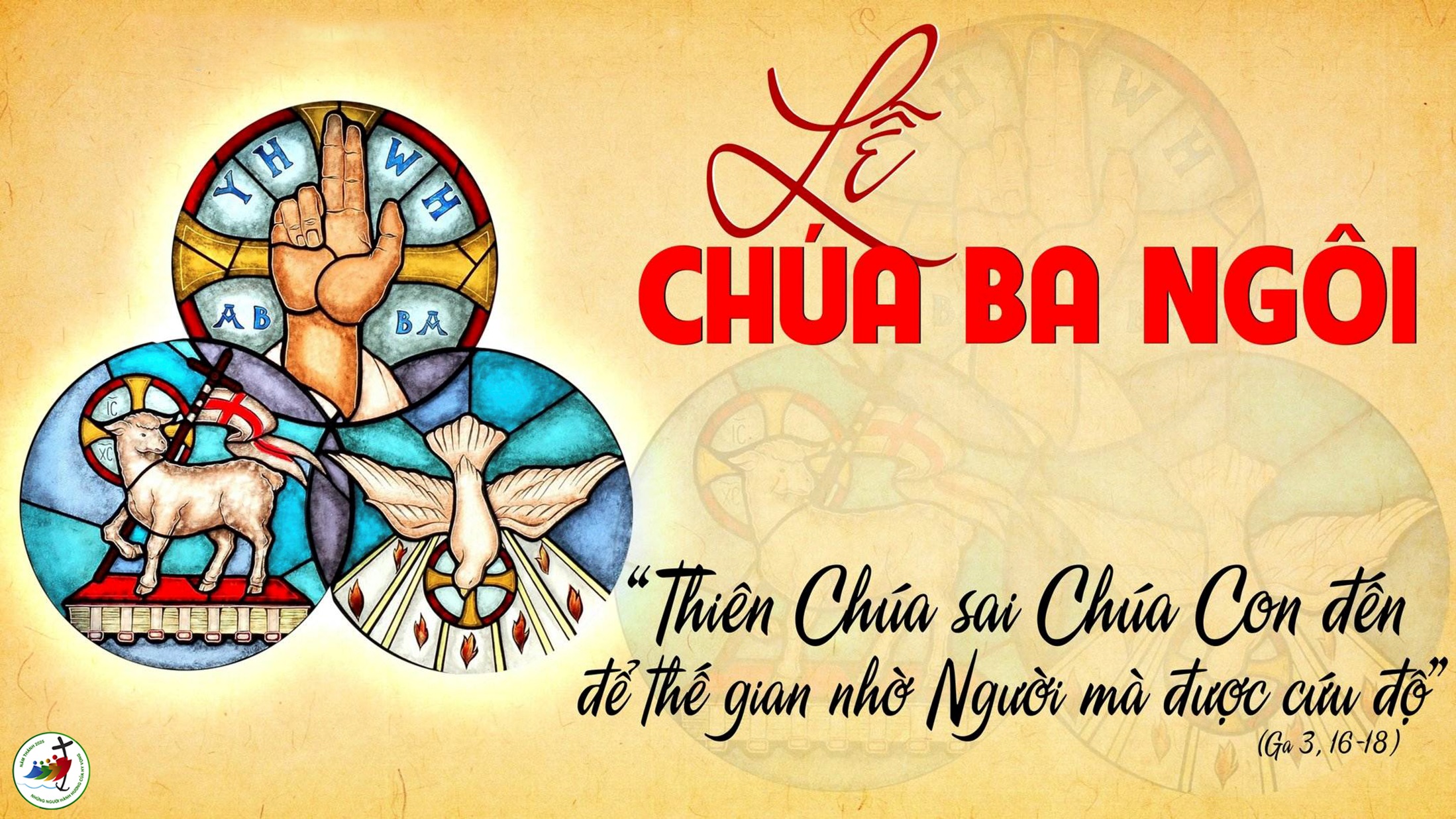 Ca Kết LễNguồn Cậy Trông
Tk1: Mẹ ơi bao người lạc bước lưu đày ngày tháng chơi vơi như thuyền nan giữa khơi Đoàn con xin Mẹ Mẹ hãy thương tình dìu dắt con thơ qua hiểm nguy cõi đời.
Đk: Mẹ nguồn cậy trông chưa thấy ai xin Mẹ về không. Hỡi Mẹ Thiên Chúa xin hãy lắng nghe con nài van Mẹ nguồn an vui ôi Nữ Trinh là nguồn an vui. Hết tình kêu khấn con tin chắc Mẹ thương nhận lời.
Tk2: Và bao nhiêu người lạc hướng trên đời liều dấn thân đi trong vực sâu tối tăm. Đoàn con xin Mẹ rọi ánh huy hoàng nguồn sáng tin yêu yêu Mẹ tin Chúa Trời.
Đk: Mẹ nguồn cậy trông chưa thấy ai xin Mẹ về không. Hỡi Mẹ Thiên Chúa xin hãy lắng nghe con nài van Mẹ nguồn an vui ôi Nữ Trinh là nguồn an vui. Hết tình kêu khấn con tin chắc Mẹ thương nhận lời.
Tk3: Còn ai chưa về Mẹ dắt đưa về thờ Chúa cao sang cũng là vua các vua. Mẹ ban cho được bền chí trung thành thờ Chúa Ba Ngơi ca tụng Mẹ suốt đời.
Đk: Mẹ nguồn cậy trông chưa thấy ai xin Mẹ về không. Hỡi Mẹ Thiên Chúa xin hãy lắng nghe con nài van Mẹ nguồn an vui ôi Nữ Trinh là nguồn an vui. Hết tình kêu khấn con tin chắc Mẹ thương nhận lời.
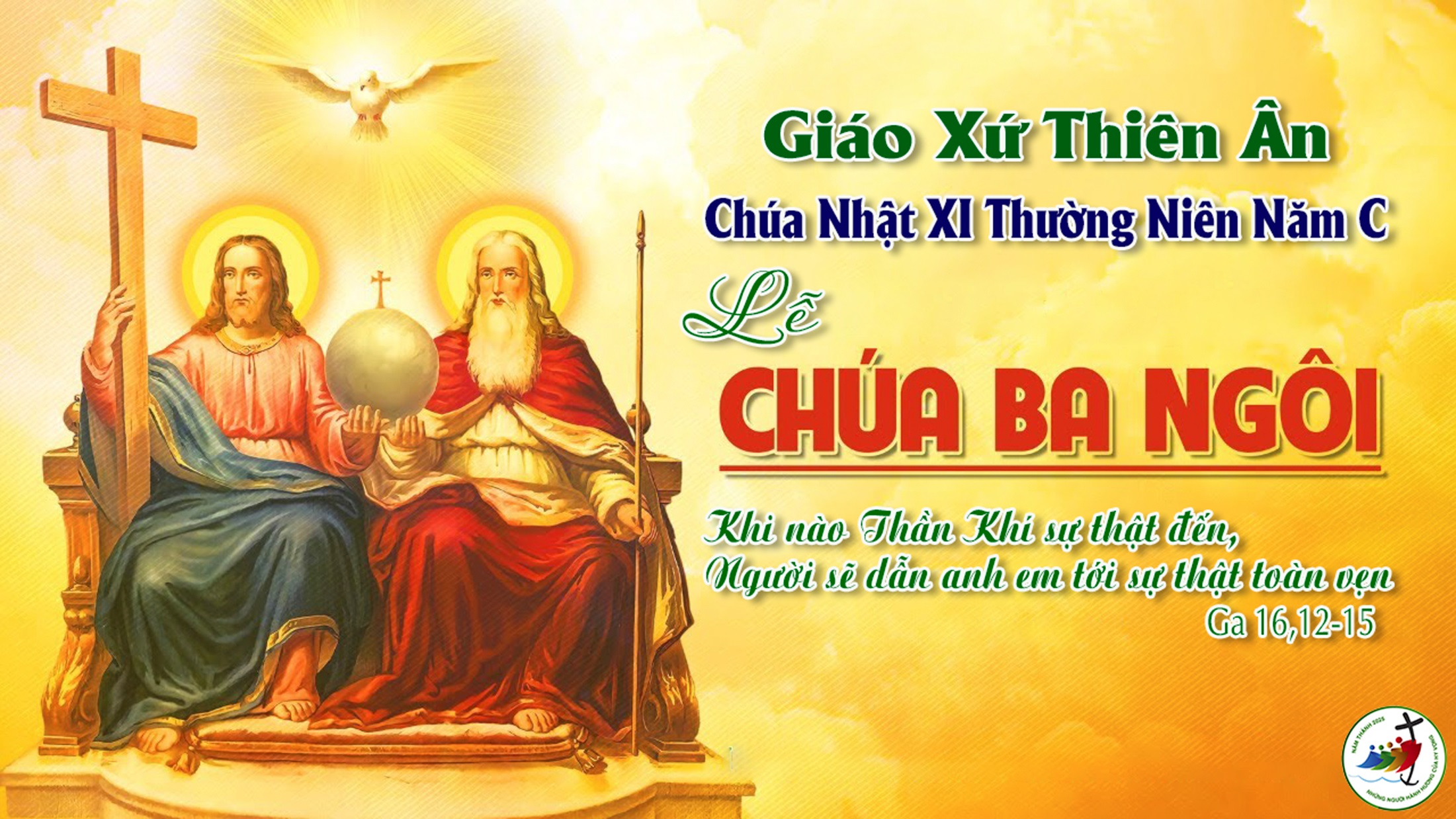